Евге́ний Ива́нович Ча́зов Великий российский кардиолог
Родился  10 июня 1929 г. В
  Нижнем Новгород
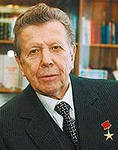 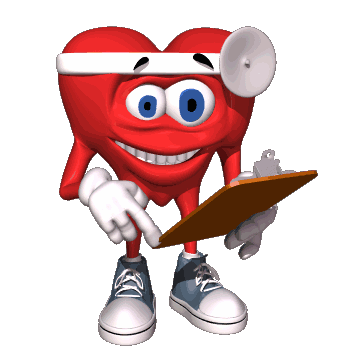 презентацию подготовил Симонов Павел  ГОУ СОШ
 № 800,ученик 3 «А»класса
В 1953 году окончил Киевский медицинский институт, поступил в ординатуру  в Медицинский  институте в Москве, защитил диссертацию кандидата медицинских наук, а потом  (в 1963 )и  докторскую.
В 1976 году Чазов стал директором нового Всесоюзного кардиологического научного центра.
В 1997 году Кардиологический центр был преобразован в Российский кардиологический комплекс Министерства здравоохранения РФ во главе с генеральным директором .
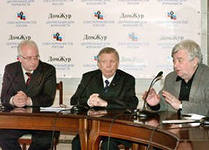 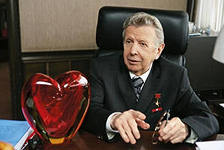 Е. И. Чазов всю свою жизнь посвятил  медицине! 
                Он лечил и простых, и знаменитых людей. И даже вождей.Он лечил   
                                                          бесплатно.











       Чазов (на заднем плане за Л.Брежневым) 
        во время визита Л.Брежнева в США в 1973 г.

Он спасает людей, делая операции на сердце по много часов. Этот человек  много сделал для медицины. Он полностью отдается работе и до сих пор работает, несмотря на свой возраст (84года).
Е. И. Чазов стал признанным авторитетом, среди российских и американских кардиологов. В 1980-е годы Е. И. Чазов совместно с другими врачами  организовал движение «Врачи мира за предотвращение ядерной войны», которому в 1985 году была присуждена Нобелевская премия мира.
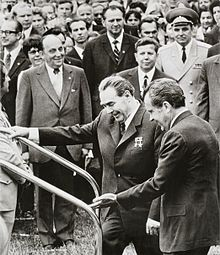 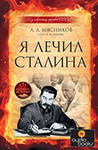 При участии Е. И. Чазова был создан и открыт санаторий «Волжский Утёс», в настоящее время входящий в состав Медицинского центра Управления делами президента РФ

 Е.И. Чазов написал много книг по кардиологии: «Болезни сердца и сосудов».
У него очень много разных наград, он член Американской и Российской ассоциации сердца.
 В 2009 году  Чазов получил Орден «За заслуги перед Отечеством» I степени .
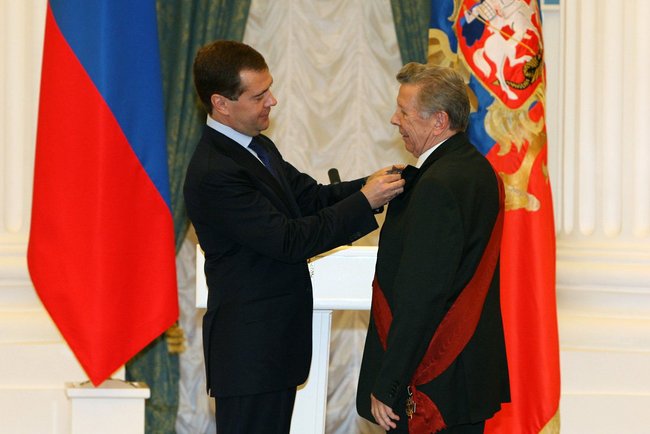 Дмитрий Медведев (слева) вручает Евгению Чазову (справа) Орден «За заслуги перед Отечеством» I степени, 2009 год
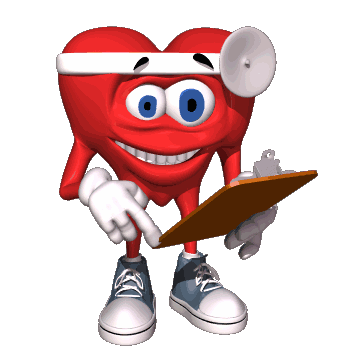 А   сколько сердец он спас, даря людям жизнь!!!!
Ведь жизнь –это самое большое  богатство ,которое                  
                                       есть у человека!    
Чазов-Великий Человек! Он дает возможность  жить!
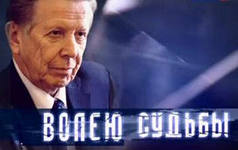 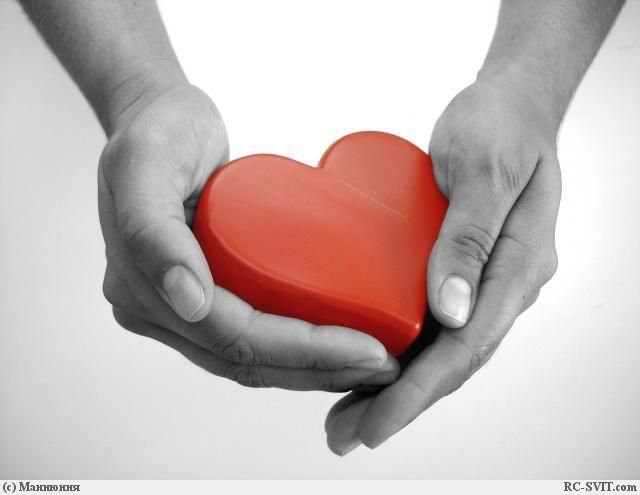